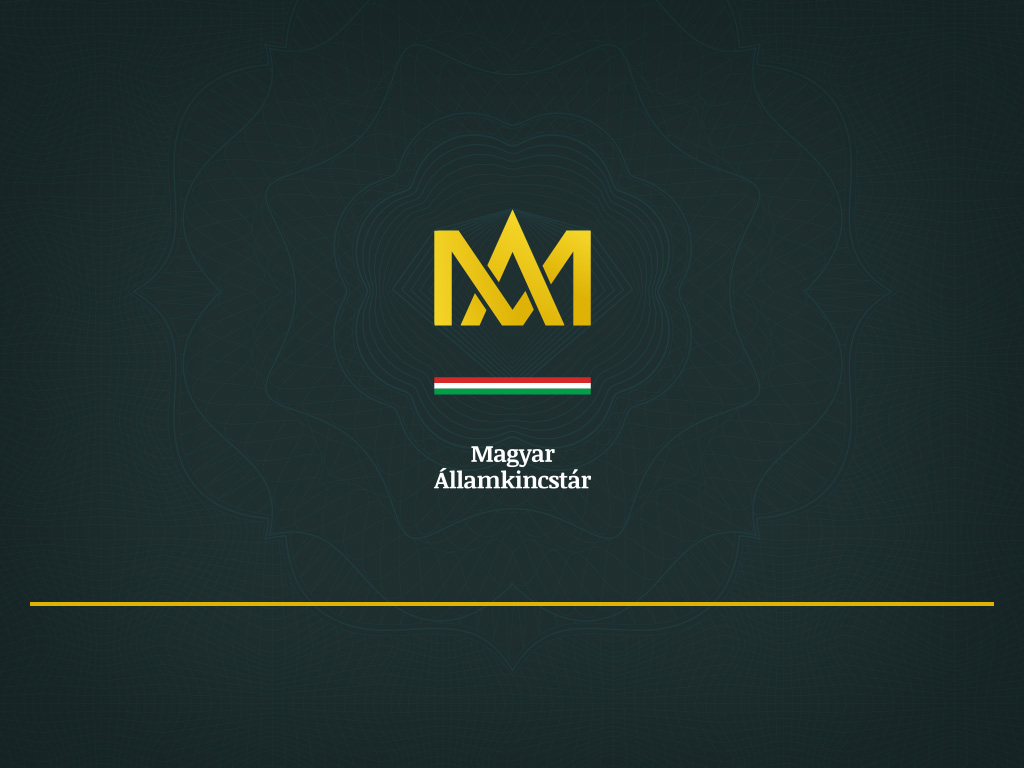 Опыт управления идентификационной информацией в Государственном казначействе Венгрии
Докладчик
Кристина Патака
Начальник отдела
Государственное казначейство Венгрии
Департамент информационных технологий
Сельскохозяйственное и сельское развитие
2
Необходимость использовать систему управления идентификационной информацией, предусматривающую предоставление прав
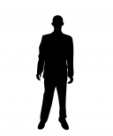 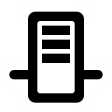 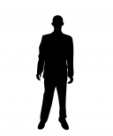 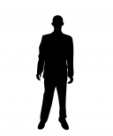 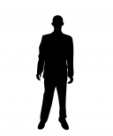 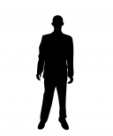 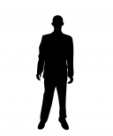 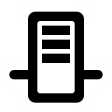 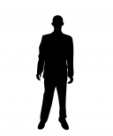 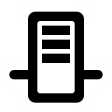 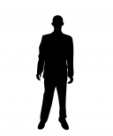 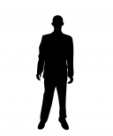 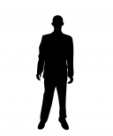 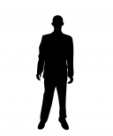 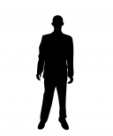 Минимальные требования к системе управления идентификационной информацией, предусматривающей предоставление прав
Типовые процессы
Прозрачность
Гибкость
Принцип минимальных привилегий
Отчётность
Простота автоматизации
4
Преимущества
Централизованное управление идентификационной информацией
Децентрализация операционных заданий
Автоматическое распределение базовой идентификационной информации
Снижение «бумажных» административных барьеров, ускорение процессов
5
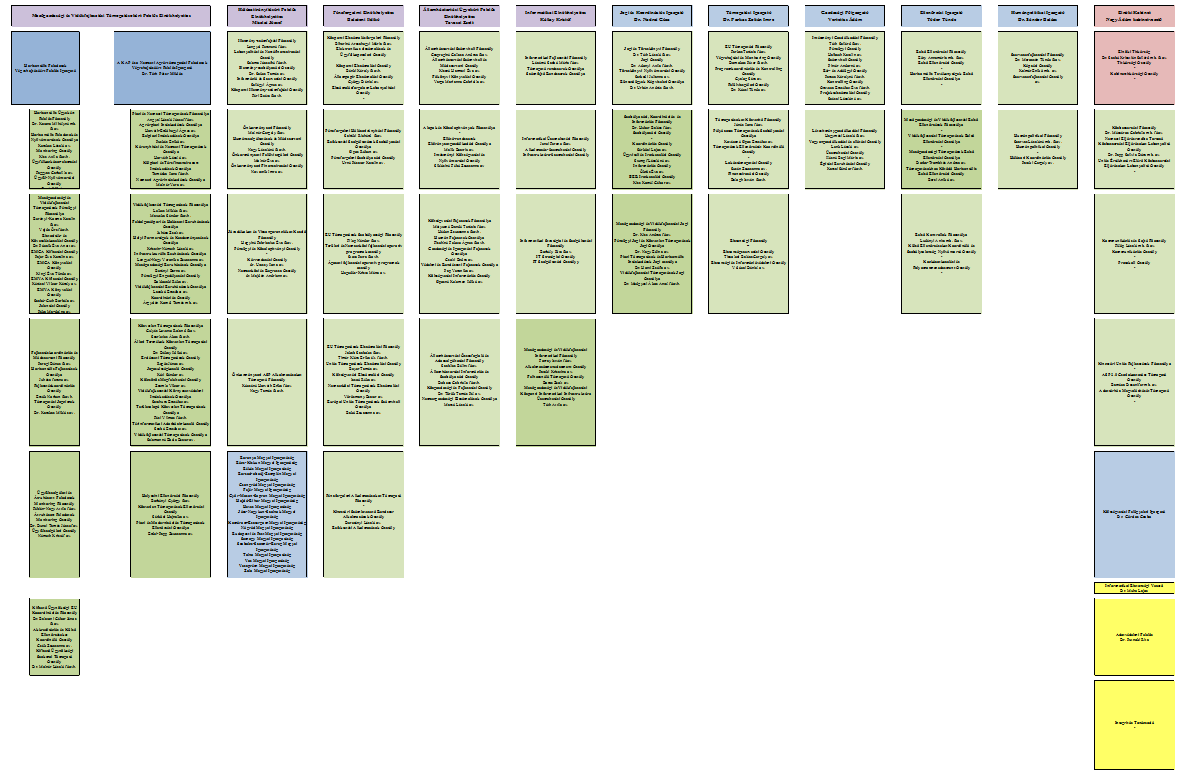 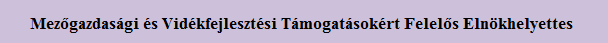 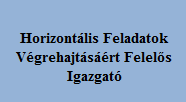 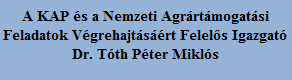 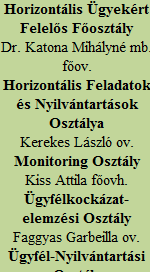 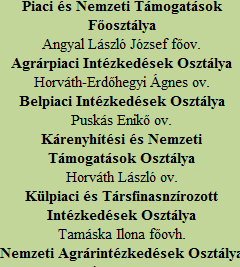 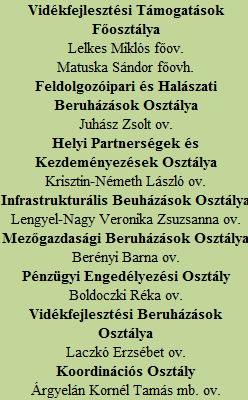 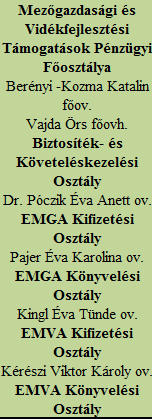 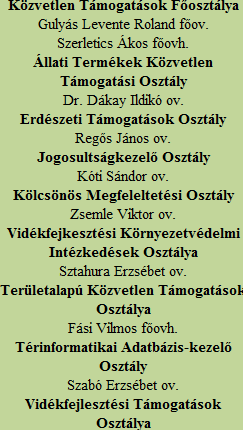 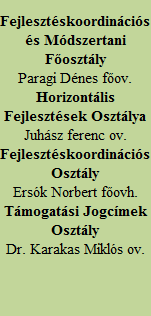 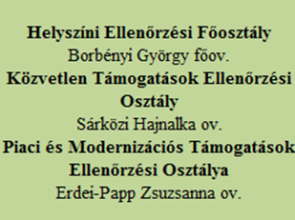 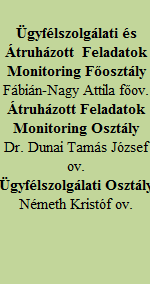 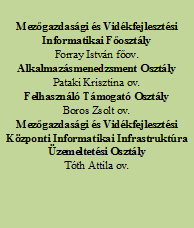 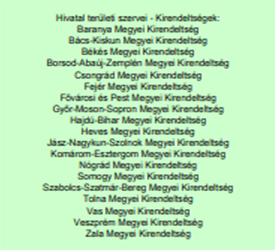 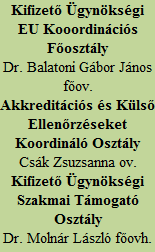 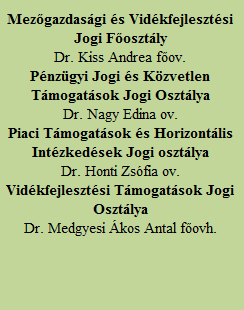 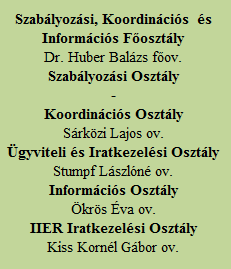 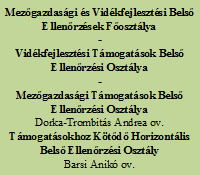 Проблемы
Пользователи
Организационные изменения
Система управления кадрами
Многопользовательские системы
Проблемы
Устаревание
Отсутствие поддержки
МОДЕРНИЗАЦИЯ 
IDM!
Негибкие процессы
Управление внешними пользователями
Варианты решения проблем
Современная технология
Независимость от платформы
Поддержка
Автоматическое управление утверждениями администратора данных 
Многопоточность
2 типа аутентификации
Этапы проекта
Планирование: 25%
Собеседования: 25 % 
Миграция:  15%
Тестирование,  подготовка к запуску среды эксплуатации, обучение: 30%
Прочие проектные мероприятия: 5%
Коннекторы
Оригинальные:
Активная директория:
SharePoint
Хранилища данных (BI)
Служба техподдержки
Windows Identity
Уникальные:
IIER1
IIER2
Процессы утверждения

Вышестоящий

Вышестоящий – Вышестоящий

Администратор данных – Вышестоящий

Администратор данных – Вышестоящий 
- Вышестоящий
Отчётность
Встроенные отчёты
 Уникальные отчёты
 Аудиторский след
Завершение проекта
План системы
 Технические требования
 Дистрибутивы 
 Планы по тестированию
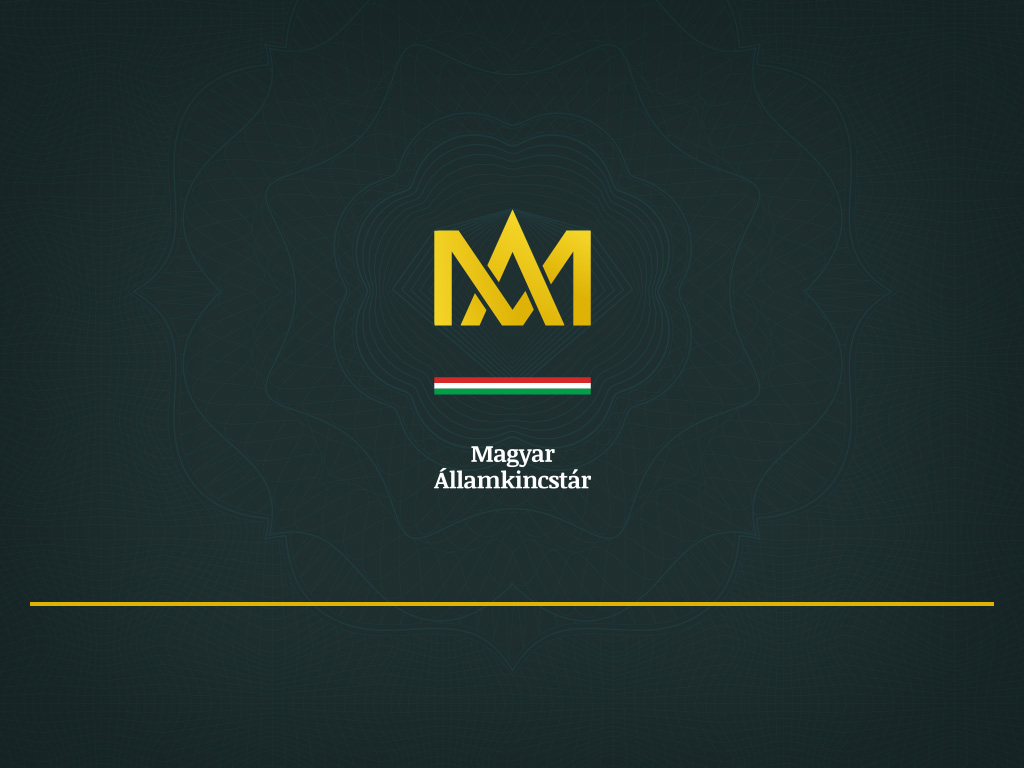 Спасибо за внимание!

pataki.krisztina@allamkincstar.gov.hu